PŘIJÍMACÍ ŘÍZENÍ na SŠ, SOU a OU
2020/2021
KRITÉRIA PŘIJÍMACÍHO ŘÍZENÍ
Jsou v pravomoci ředitele střední školy.
Zveřejní je na webu školy nejpozději do 31. 1. 2021.
Letos může ředitel střední školy u 4letých maturitních oborů rozhodnout, zda využije jednotné přijímací zkoušky nebo je nahradí školní zkouškou. 
Ředitel školy může také rozhodnout, zda zkoušky uplatní, nebo se vůbec konat nebudou a o přijetí se bude rozhodovat na základě jiných kritérií v případě, že škola obdrží počet přihlášek ke studiu do konkrétního oboru nepřevyšující plánovaný počet přijímaných. Rozhodnutí o nekonání přijímaček škola zveřejnění na školním webu nejpozději do 8. března.
Vysvědčení za 2. pololetí šk. r. 2019/2020 nebude zahrnuto do kritérií pro přijetí ke studiu na střední škole. Mohou však být posuzována vysvědčení i z nižších ročníků.
JEDNOTNÁ ZKOUŠKA
JEDNOTNÁ ZKOUŠKA NEBUDE
 V dalších kolech přijímacího řízení.
 U oborů vzdělání s talentovou zkouškou.
 Výjimku tvoří Gymnázium se sportovní přípravou -je zde talentová i jednotná zkouška. 
 U tříletých učebních oborů (obory s vyučením) jsou obvykle uchazeči přijímáni na základě studijních výsledků v základní škole.
Zajišťuje Centrum (Cermat).
 Český jazyk – 60 minut.
 Matematika - 70 minut. 
 Žák ji může konat dvakrát – započte se mu lepší výsledek. 
 V 1. termínu bude žák zkoušku konat na škole uvedené na přihlášce na 1. místě.
3
INFORMACE, PREZENTAČNÍ AKCE
KAM ZA VZDĚLÁNÍM
prezentační akce SŠ na ZŠ Žákovská dne 26. 1. 2021 (uskutečnění bude záviset na aktuální epidemiologické situaci).
třídní učitelka, výchovná poradkyně,
 IPS – Informační poradenské středisko při Úřadu práce Havířov, kontaktní osoba Mgr.J.Tichá (T: 420 950 126 747,  M: jitka.ticha@uradprace.cz),
 tištěné Atlasy škol,
 dny otevřených dveří – na webech škol .
4
TERMÍNY ODEVZDÁNÍ PŘIHLÁŠEK
UMĚLECKÉ ŠKOLY A SPORTOVNÍ GYMNÁZIA 
 přihlášky do 30. listopadu 2020, přijímací řízení bude od 2. 1. do 31. 1. 2021. 
OSTATNÍ ŠKOLY 
 přihlášky do 1. března 2021, přijímací řízení bude v dubnu 2021.
5
TERMÍNY JEDNOTNÉ PŘIJÍMACÍ ZKOUŠKY
1. termín: 12. dubna 2021		2. termín: 13. dubna 2021 
6letá a 8letá gymnázia 14. a 15. dubna 2021 
Náhradní termín: 
1.termín: 12. května 2021 		2.termín: 13. května 2021
6
PŘIHLÁŠKY
Každý žák má nárok podat dvě přihlášky v 1. kole (vytiskneme ve škole) + dostane 1 zápisový lístek. 
 Druhé kolo nemá počet přihlášek omezen. 
 Přílohy: potvrzení z PPP, zdravotní –ZPS, diplomy ze soutěží
(jen ty, které ředitel střední školy dá do kritérií ).
7
VYPLNĚNÍ PŘIHLÁŠKY NA SŠ- Vybrat 2 střední školy (nebo 1 SŠ a 2 obory). Na 1. místě uvést SŠ, ve které bude žák dělat přij. zkoušky v 1. termínu. Vyplnit tiskopis a odevzdat výchovné poradkyni (nejpozději do 29.1. 2021).- VP vytiskne každému 2 přihlášky, potvrdí a předá žákovi.Zákonný zástupce doplní přední část přihlášky (datum, podpisy).- Pokud to SŠ vyžaduje, je nutné lékařské potvrzení na přihlášce nebo na samostatném tiskopisu potvrzujícím zdravotní způsobilost.- Doručit přihlášky na příslušné SŠ - nejpozději do 1. 3. 2021 – zajistí zákonný zástupce žáka.
ZÁPISOVÝ LÍSTEK- Žáci obdrží do 15. 3. 2021.- Po přijetí na SŠ odevzdat (zaslat nebo předat řediteli SŠ) vyplněný zápisový lístek  - nejpozději do 10 pracovních dnů ode dne zveřejnění výsledků. - Zápisový lístek může být uplatněn pouze jednou. - SŠ zveřejní seznam přijatých žáků na webu školy. Nepřijatým uchazečům odešle rozhodnutí o nepřijetí. - V případě nepřijetí lze podat odvolání k rukám ředitele SŠ.- Pokud žák nebyl přijat v I. kole, může si ve II. kole podat libovolný počet přihlášek.
CESTA K MATURITĚ
GYMNÁZIUM
 LYCEUM
4 LETÝ UČEBNÍ OBOR
3 LETÝ UČEBNÍ OBOR + MATURITNÍ NÁSTAVBA

Gymnázium
10
JAK NA TO
 zjistit, jak na tom jsem
 příprava: doma, přípravka na ZŠ, SŠ, SCIO..
 porovnání: zkusit si zkoušky nanečisto
 trénovat zvládání stresu
 povzbuzení: „Věřím ti….“
STUDIJNÍ PŘEDPOKLADY
 intelektové (schopnost se učit, zpracovat informace
 volní (píle, úsilí)
 studijní návyky 
 existují testy studijních předpokladů (např. SCIO)
 další testy na volbu povolání: Pedagogicko-psych. poradna, Informační a poradenské středisko při  ÚP
DŮLEŽITÉ ADRESY
 www.atlasskolstvi.cz 
http://www.msmt.cz/vzdelavani/stredni-vzdelavani/prijimani-na-stredni-skoly-a-konzervatore 
 www.scio.cz 
 www.cermat.cz 
http://www.msk.cz/cz/skolstvi/prijimaci-rizeni-40530/
11
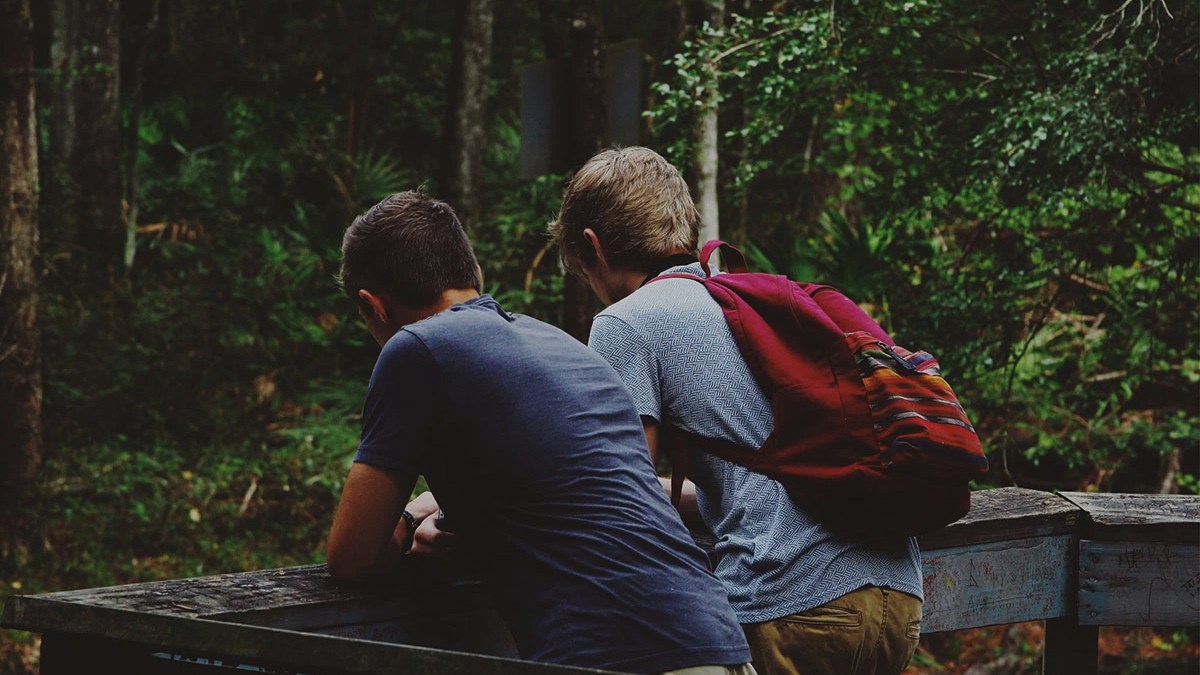 KONZULTACE: 
 E-MAIL: valentina.srkalova@zakovska-havirov.cz
 OSOBNÍ SETKÁNÍ PO PŘEDCHOZÍ DOMLUVĚ

DĚKUJI ZA POZORNOST
Mgr. Valentina Srkalová